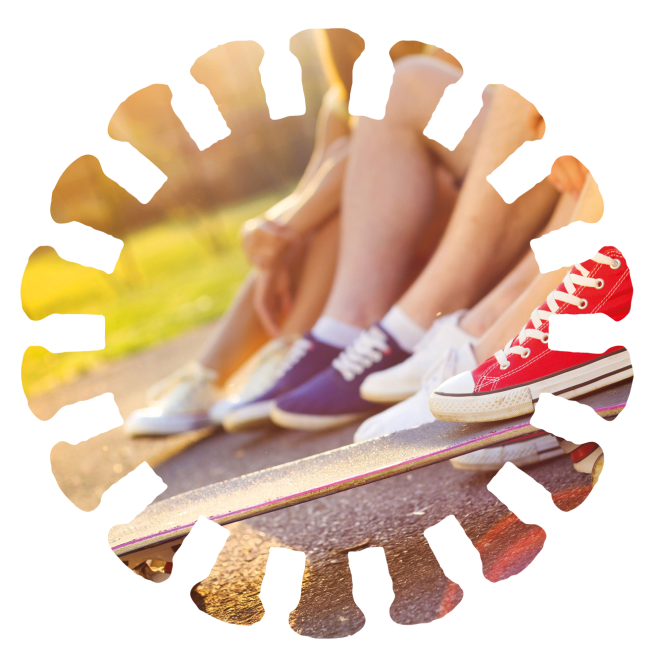 Oi tant que puc!
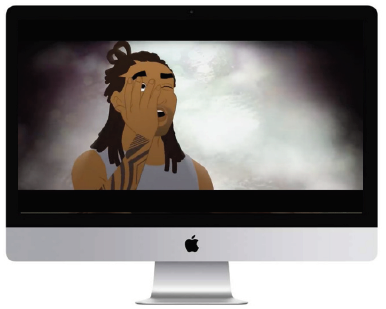 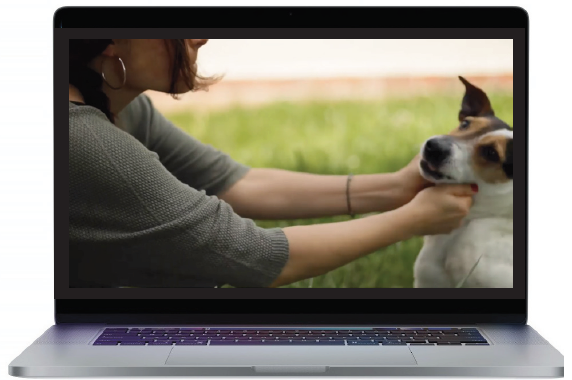 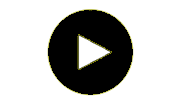 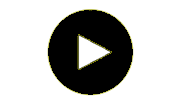 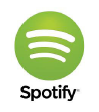 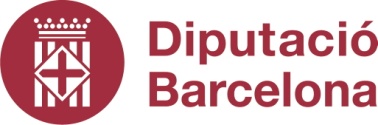 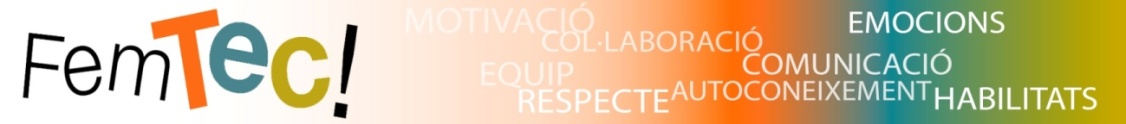